Deutschsprachige Literatur des 20. Jhs
4. Psychoanalyse
Wiederholung und Ertweiterung:
- Sinn der Kunst: prodesse aut delectare
Mittel: Mimesis / Nachahmung: Wiederspiegelung des Dinges im Kunstwerk
- mit der Krise der Erkenntnis der Wirklichkeit in der Moderne → Krise der Mimesis-Theorie
Frühromantik als Vorläufer der Moderne:
Fragment als eine Gattung, die die Lückenhaftigkeit, die Aporie der Erkenntnis spiegelt, zugleich selbstreferentiell vorgeht, sprachliche Mittel wie Ironie – d.i. verstellende Redeweise benutzt
Subjektkrise in der Literatur
Einfluss Nietzsches und Machs auf die Literatur. Bei Freud jedoch direkte Verwendung der Literatur im Werk, sowie Parallelisieren des Literarischen und der Psychoanalyse – z. B. Interpretation des literarischen Werkes und Interpretation der Träume.
Freud und die Literatur
Neben vielen Verweisen auf Goethe (Dichtung und Wahrheit aber auch andere), Freuds Freund Romain Rolland, Dostojewskij etc. auch E.T.A. Hoffmann: vor allem das Essay Das Unheimliche.
Freuds Instrumente für die Literaturinterpretation
Ödipus-Komplex
Spaltung des Individuums: id – ego – superego
Träume und Traumdeutung: Bewusstes und Unbewusstes
Mythische Welt als Projektion  psychischer Prozesse
Persönlichkeit des Dichters: a) eingeschrieben in sein Werk → Biographismus
B) Genialität – unbewusst – ähnlich einer Geisteskrankheit
Massenpsychologie
Psychoanalytische Literaturinterpretation I. Freud
Freud: Biographismus:
Der Dichter und das Phantasieren (1908)
Traumanalyse (1899)
Studien über Hysterie (1896)
Das Unbehagen in der Kultur (1930): Amerika-Bild als das abschreckende Bild der Massenkultur
Massenpsychologie und Ich-Analyse (1921): Wegfall der landesväterlichen Autorität:
erste Massen: das demobilisierte Heer + sozialistische Idee
Die Moderne und die Psychoanalyse
Schnitzler: Die Traumnovelle(1925)
Hoffmansthal: Elektra (1903)
Bahr: Dialog vom Tragischen (1903), Die Andere (1905)
Kritik – Karl Kraus:
„Psychoanalyse ist jene Geisteskrankheit, für deren Therapie sie sich hält.“
„Zu Hilfe! Helft mir aus der Klarheit, /nicht aus dem Traum!/ Und haltet mir vom Traum die Diebe!“ (1923 in Traumstück)
Einfluss Freuds auf die bildende Kunst
Max Ernst  ( 1891-1976)
Thomas Mann (1875in Lübeck-1955 in Zürich)
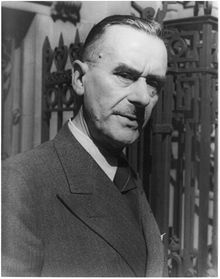 Buddenbrooks (1901)
Tonio Kröger (1903)
Der Tod in Venedig (1911)
Der Zauberberg (1924)
Tetralogie Joseph und seine Brüder (1933-1943)
Doktor Faustus (1947)
Betrachtungen eines Unpolitischen (1918)
- Nobelpreis: 1929
Arnold Zweig (1887 in Glogau -1968 in Berlin)
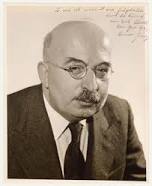 Novellen um Claudia (1912)
Caliban oder Politik und Leidenschaft. Versuch 
über die menschlichen Gruppenleidenschaften, 
dargetan am Antisemitismus (1926)
Der Streit um den Sergeanten Gruscha (1927)
Während des 2. WK in Palästina, dann über die Tschechoslowakei zurück, besuchte auch Pribor beim Todestag Freuds, 
1947 Anfang der Arbeit an einer Biographie Freuds, doch nicht beendet
70er Jahre:  seine Korrespondenz mit Freud herausgegeben
Psychoanalytische Literaturinterpretation II.C. G. Jung
Archetypenlehre
Tabu
Tiefenpsychologie
das Unbewusste
aktive Imagination
Rolle der Alchemie
Therapie von Hesse
literarische Figuren, Mythen und Tabus (kulturelle Analyse)
Psychoanalytische Literaturinterpretation III.Lacan
Lebensstadien:
Spiegelstadium und Imagination – Aha-Erlebnis und zugleich Selbstentfremdung
Das Symbolische und die Sprache
Verbindung mit der Zeichentheorie – Die Sprache ist etwas Fremdes, Unzugägliches und so eigentlich nie richtig zu verstehen. Interpretation begehrt den Sinn zu erschließen verfällt jeoch in ein Spiel der Signifikanten – der Sinn ist dahinter verdeckt
Psychoanalytische Literaturinterpretation IV Deleuze/ Guattari
Kafka – Analysen
Schizoanalyse
Anti-Ödipus und Schizofrenie(1972/1980) –Einfluß der Gesellschaft auf die Spaltung des Individuums (bei Ödipus ist es nur die Familie)
Kultur und Macht
Psychoanalytische Literaturinterpretation V – Feminismus und Gender
Judith Butler
Sigrid Weigel
Julia Kristeva
Hélène Cixous
„Männlicheit “ und „Weiblichkeit“
Lektüre
S. Freud: Das Unheimliche:
1. Was ist eigentlich „das Unheimliche“, was bedeutet dieses Wort und worin besteht seine paradoxe Struktur?
2. Was ist der _Gegensatz zu „Unheimlich“?
3. Worin sieht in der Erzählung E. T. A. Hoffmanns Freud das sgn. „ödipale Komplex“?
4. Wie finden Sie selber die Vor- und Nachteile der psychoanalytischen Literaturinterpretation?
E. T. A. Hofmanns Erzählung Der Sandmann nach Freud
Sandmann – ödipales Komplex, Angst vor dem Verlust der Augen als Angst vor dem Verlust der sexuellen Potenz
Reste animistisscher Seelentätigkeit
Wiederholungszwang
- Jeder Affekt einer Gefühlsregung... durch die Verdrängung verwandelt wird, ... so gibt es unter den Fällen des Ängstlichen solche, die dies Ängstliches als Widerkehr des Verdrängten präsentieren  - das ist das Unheimliche
Das ‚Unheimliche
Das Unheimliche – Verhältnis von „unheimlich“ und „heimlich“ – bis zur völligen Identität des Gegensätzlichen: Die Unheimlichkeit  kommt aus dem heimlichen – Kindheitserinnerung, die im Unbewusstsein gespeichert sind und durch irgendwelche Motive erinnert werden.
Lektüre für das nächste Mal
Kracauer, Siegfried:  Das Ornament der Masse
Was ist das Prinzip der Masse?
Wie ist die Masse mit der Äthetik verbunden?
Wie hängt das Thema der Masse mit der Arbeit zusammen?
Kann die Masse schön sein?
Was ist der Unterschied zwischen der Masse und der Gruppe?